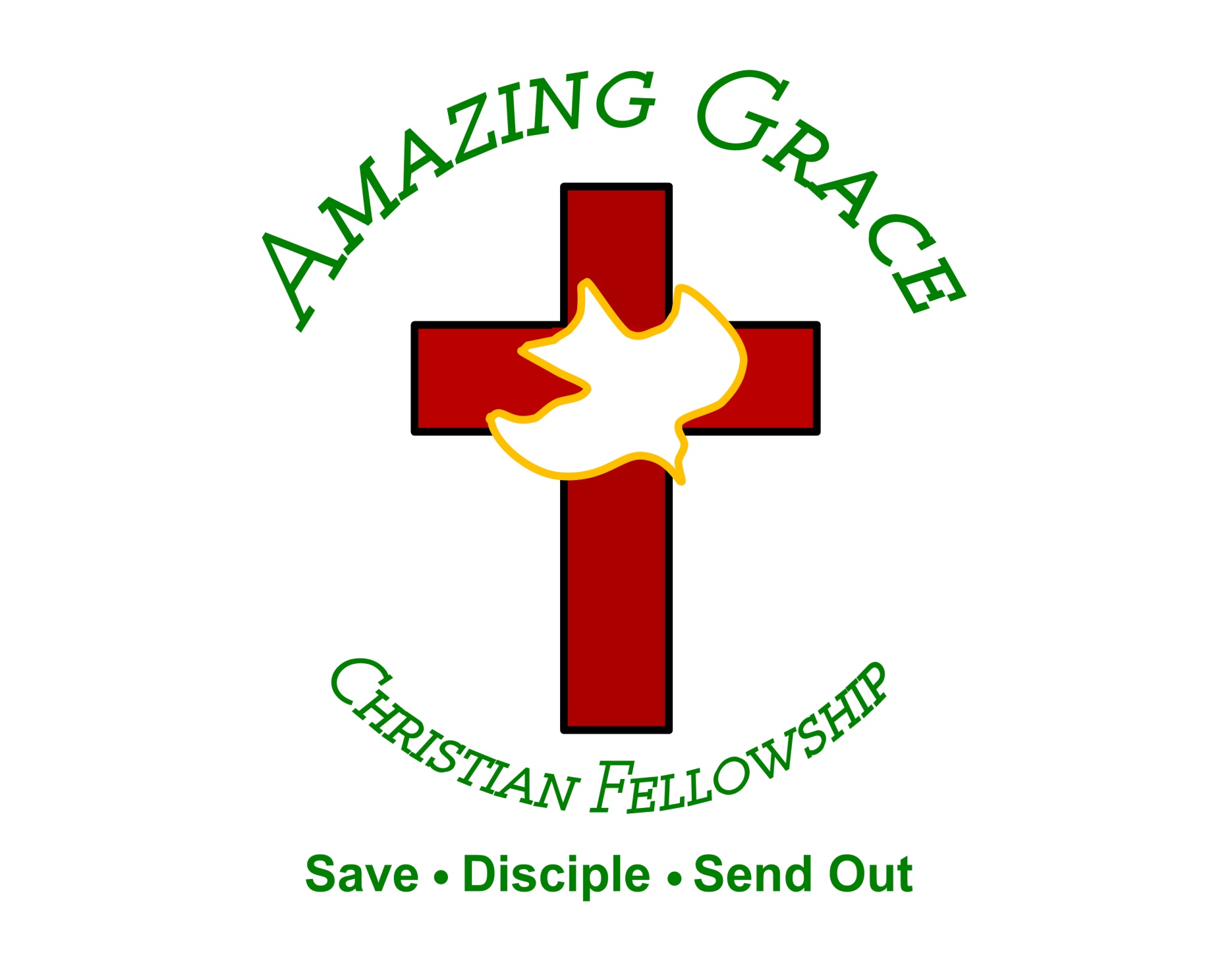 Be Anxious for Nothing 
by Pastor Fee Soliven
Philippians 4:1-8
Wednesday Evening
March 30, 2022
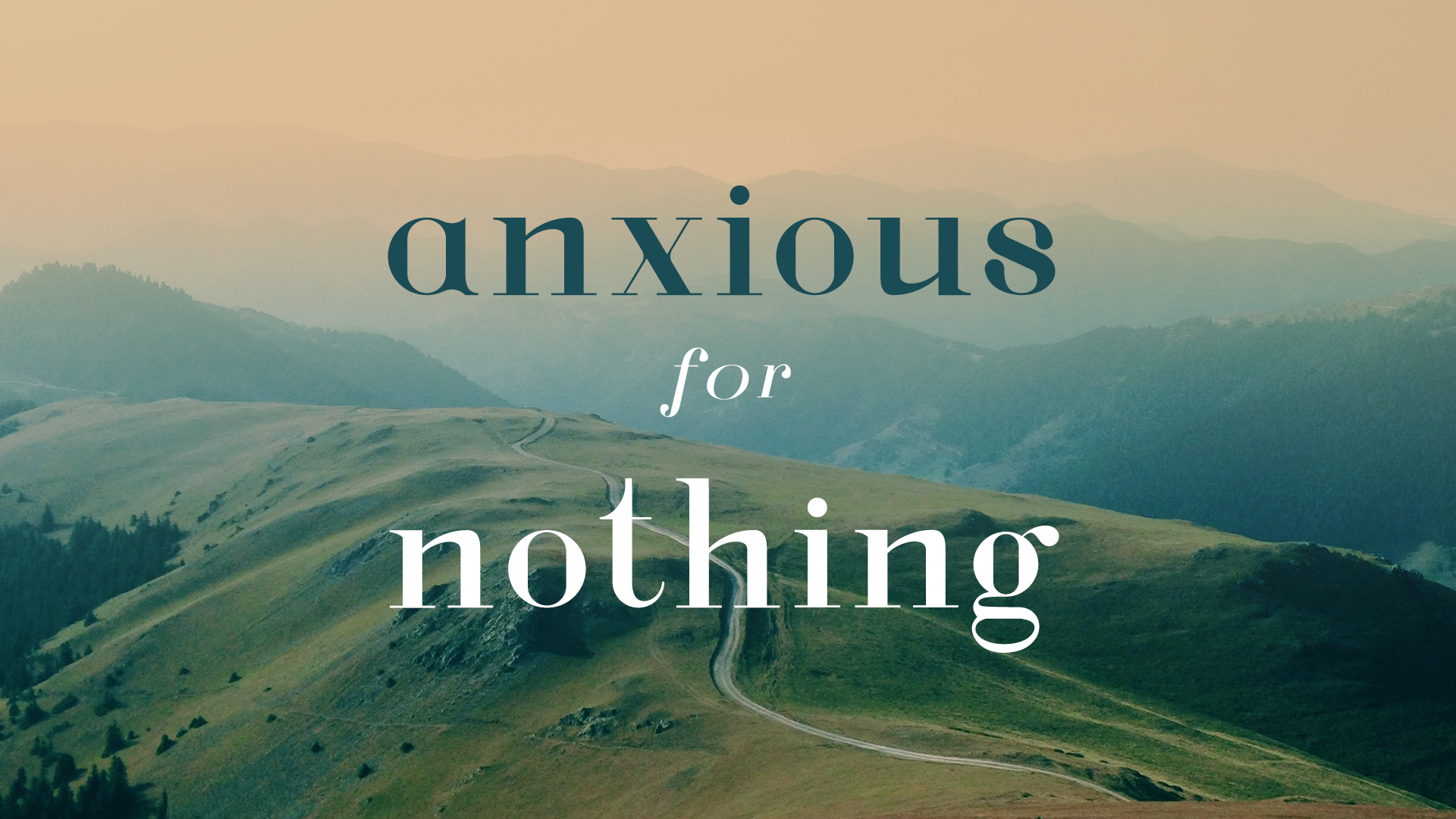 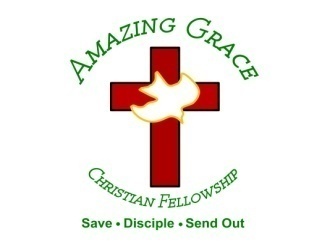 1 Therefore, my beloved and longed-for brethren, my joy and crown, so stand fast in the Lord, beloved. 2 I implore Euodia and I implore Syntyche to be of the same mind in the Lord. 3 And I urge you also, true companion, help these women who labored with me in the gospel, with Clement also, and the rest of my fellow workers, whose names are in the Book of Life.
4 Rejoice in the Lord always. Again I will say, rejoice! 5 Let your gentleness be known to all men. The Lord is at hand. 6 Be anxious for nothing, but in everything by prayer and supplication, with thanksgiving, let your requests be made known to God; 7 and the peace of God, which surpasses all understanding, will guard your hearts and minds through Christ Jesus.
8 Finally, brethren, whatever things are true, whatever things are noble, whatever things are just, whatever things are pure, whatever things are lovely, whatever things are of good report, if there is any virtue and if there is anything praiseworthy--meditate on these things.
1 Therefore, my beloved and longed-for brethren, my joy and crown, so stand fast in the Lord, beloved.
1 Corinthians 16:13-14
13 Watch, stand fast in the faith, be brave, be strong. 14 Let all that you do be done with love.
1 Thessalonians 2:19-20
For what is our hope, or joy, or crown of rejoicing? Is it not even you in the presence of our Lord Jesus Christ at His coming? 20 For you are our glory and joy.
2 I implore Euodia and I implore Syntyche to be of the same mind in the Lord.
Romans 12:16-17
16 Be of the same mind toward one another. Do not set your mind on high things, but associate with the humble. Do not be wise in your own opinion. 17 Repay no one evil for evil. Have regard for good things in the sight of all men.
3 And I urge you also, true companion, help these women who labored with me in the gospel, with Clement also, and the rest of my fellow workers, whose names are in the Book of Life.
Acts 16:14-15
14 Now a certain woman named Lydia heard us. She was a seller of purple from the city of Thyatira, who worshiped God. The Lord opened her heart to heed the things spoken by Paul. 15 And when she and her household were baptized, she begged us, saying, "If you have judged me to be faithful to the Lord, come to my house and stay." So she persuaded us.
Acts 16:40
So they went out of the prison and entered the house of Lydia; and when they had seen the brethren, they encouraged them and departed.
Exodus 32:32-33
32 Yet now, if You will forgive their sin--but if not, I pray, blot me out of Your book which You have written." 33 And the LORD said to Moses, "Whoever has sinned against Me, I will blot him out of My book.
Hebrews 12:22-24
22 But you have come to Mount Zion and to the city of the living God, the heavenly Jerusalem, to an innumerable company of angels, 23 to the general assembly and church of the firstborn who are registered in heaven, to God the Judge of all, to the spirits of just men made perfect, 24 to Jesus the Mediator of the new covenant, and to the blood of sprinkling that speaks better things than that of Abel.
Revelation 3:5-6
5 He who overcomes shall be clothed in white garments, and I will not blot out his name from the Book of Life; but I will confess his name before My Father and before His angels. 6 He who has an ear, let him hear what the Spirit says to the churches." '
Luke 10:19-20
19 Behold, I give you the authority to trample on serpents and scorpions, and over all the power of the enemy, and nothing shall by any means hurt you. 20 Nevertheless do not rejoice in this, that the spirits are subject to you, but rather rejoice because your names are written in heaven."
4 Rejoice in the Lord always,
 Again I will say, rejoice!
Psalm 33:1
1 Rejoice in the LORD, O you righteous! For praise from the upright is beautiful.
Habakkuk 3:18
Yet I will rejoice in the LORD, I will joy in the God of my salvation.
5 Let your gentleness be known to all men. The Lord is at hand.
Hebrews 10:37
"For yet a little while, And He who is coming will come and will not tarry.
James 5:8
You also be patient. Establish your hearts, for the coming of the Lord is at hand.
6 Be anxious for nothing, but in everything by prayer and supplication, with thanksgiving, let your requests be made known to God; 
 
 
.
Matthew 6:33-34
33 But seek first the kingdom of God and His righteousness, and all these things shall be added to you. 34 Therefore do not worry about tomorrow, for tomorrow will worry about its own things. Sufficient for the day is its own trouble. 
 
 
.
7 and the peace of God, which surpasses all understanding, will guard your hearts and minds through Christ Jesus.
John 14:27
“Peace I leave with you, My peace I give to you; not as the world gives do I give to you. Let not your heart be troubled, neither let it be afraid”
Romans 5:1
“Therefore, having been justified by faith, we have peace with God through our Lord Jesus Christ…”
8 Finally, brethren, whatever things are true, whatever things are noble, whatever things are just, whatever things are pure, whatever things are lovely, whatever things are of good report, if there is any virtue and if there is anything praiseworthy--meditate on these things.
1. True
Truth includes facts and statements that are in accordance with reality (not lies, rumors, or embellishments), sincere (not deceitful or with evil motives), and loyal, faithful, proper, reliable, and genuine. Truth is a characteristic of God.
2. Honorable
These matters are worthy of respect, dignified, and exalted in character or excellence.
3. Right
Thoughts and plans that meet God’s standards of rightness. They are in keeping with the truth; they are righteous.
4. Pure
Free from contamination or blemish; unmixed and unmodified; wholesome. Paul probably was speaking of moral purity, often very difficult to maintain in thoughts.
5. Lovely
Thoughts of great moral and spiritual beauty, not of evil.
6. Admirable
Things that speak well of the thinker—thoughts that recommend, give confidence in, afford approval or praise, reveal positive and constructive thinking. A believer’s thoughts, if heard by others, should be admirable, not embarrassing.
7. Excellent
Moral excellence; nothing of substandard quality.
8. Worthy of praise. This phrase may be restated as “anything that deserves the thinker’s praise” or “anything that God deems praiseworthy.”
1 Thessalonians 4:13-18
13 But I do not want you to be ignorant, brethren, concerning those who have fallen asleep, lest you sorrow as others who have no hope. 14 For if we believe that Jesus died and rose again, even so God will bring with Him those who sleep in Jesus.
15 For this we say to you by the word of the Lord, that we who are alive and remain until the coming of the Lord will by no means precede those who are asleep. 16 For the Lord Himself will descend from heaven with a shout, with the voice of an archangel, and with the trumpet of God. And the dead in Christ will rise first.
17 Then we who are alive and remain shall be caught up together with them in the clouds to meet the Lord in the air. And thus we shall always be with the Lord. 18 Therefore comfort one another with these words.
1 Corinthians 15:50-54
50 Now this I say, brethren, that flesh and blood cannot inherit the kingdom of God; nor does corruption inherit incorruption. 51 Behold, I tell you a mystery: We shall not all sleep, but we shall all be changed-- 52 in a moment, in the twinkling of an eye, at the last trumpet. For the trumpet will sound, and the dead will be raised incorruptible, and we shall be changed.
53 For this corruptible must put on incorruption, and this mortal must put on immortality. 54 So when this corruptible has put on incorruption, and this mortal has put on immortality, then shall be brought to pass the saying that is written: "Death is swallowed up in victory."
20 Again, when a righteous man turns from his righteousness and commits iniquity, and I lay a stumbling block before him, he shall die; because you did not give him warning, he shall die in his sin, and his righteousness which he has done shall not be remembered; but his blood I will require at your hand.
Acts 2:38-39
38 Then Peter said to them, "Repent, and let every one of you be baptized in the name of Jesus Christ for the remission of sins; and you shall receive the gift of the Holy Spirit. 39 For the promise is to you and to your children, and to all who are afar off, as many as the Lord our God will call."
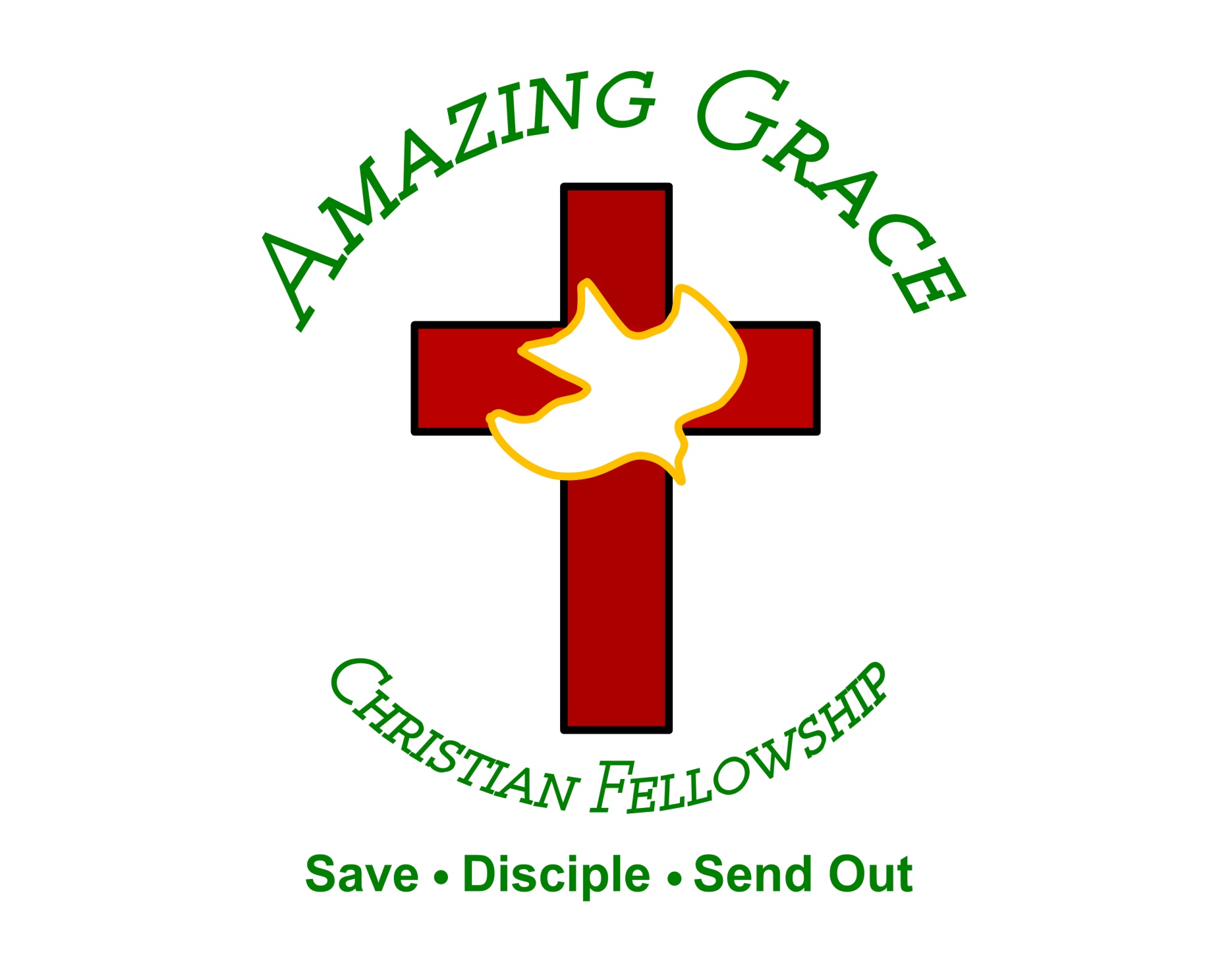